OŠ Marije i Line, UmagPŠ Petrovija
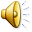 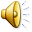 Školska godina 2015./2016.
2. polugodište
6. 2. 2016. – MAŠKARANA POVORKAPETROVIJA 2016.Tema: Škola, jučer, danas, sutra
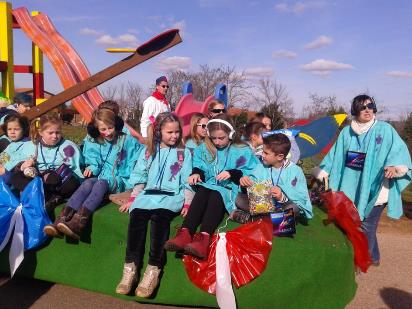 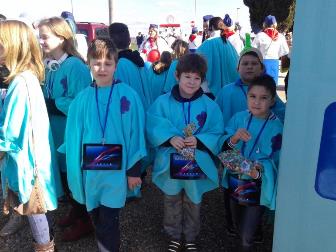 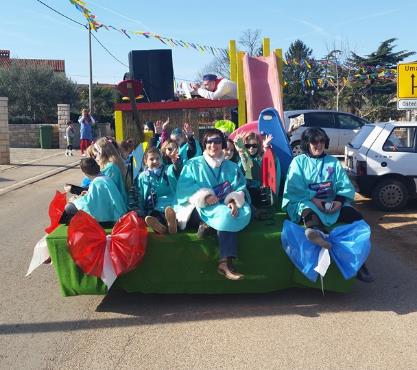 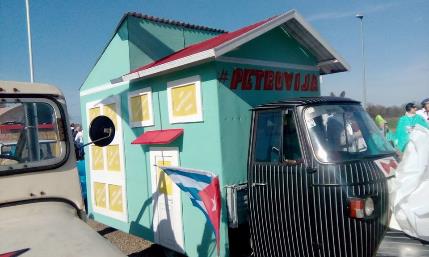 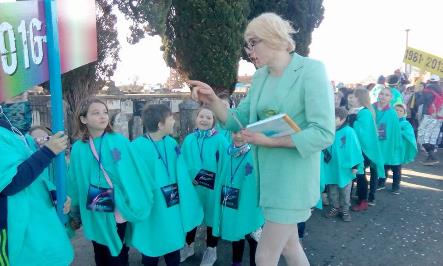 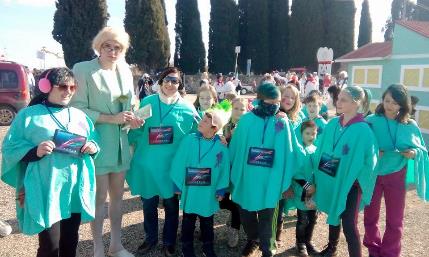 15. 2. 2016. – Bake - None u razredu(Malo čakavštine …)
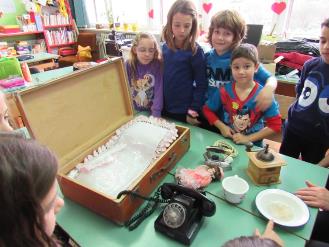 - ponedijak, … , nedija
  - valiža, čentrin, postole, …
  - maša, crikva, …
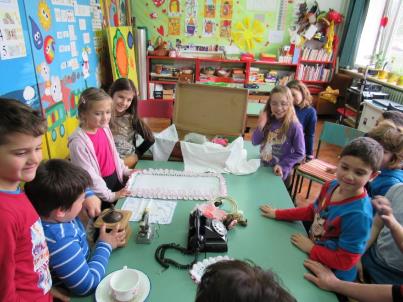 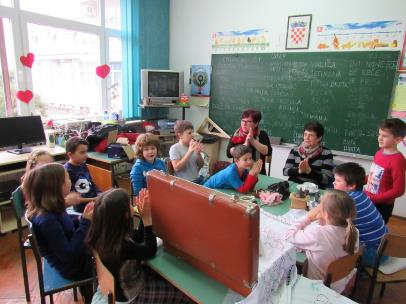 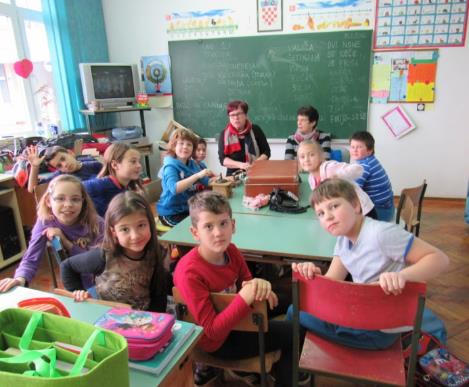 - veštit, tovar, …
                                                         - trukinja
                                                         - otrok



   - facol, pjat, šupreš
   - čakule
   - samanj
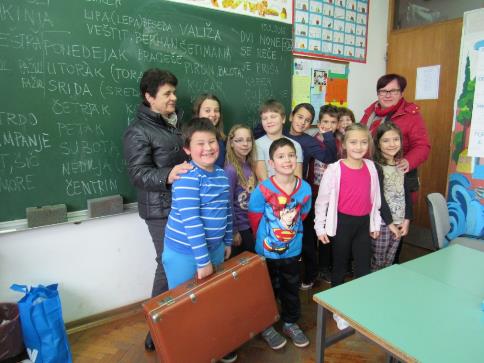 28. 2. 2016. – POSJETA ČLANOVA FOLKLORNOG DRUŠTVA UČIMO TRADICIONALNE ISTARSKE PLESOVE: BALUN I ŠETE PAŠI
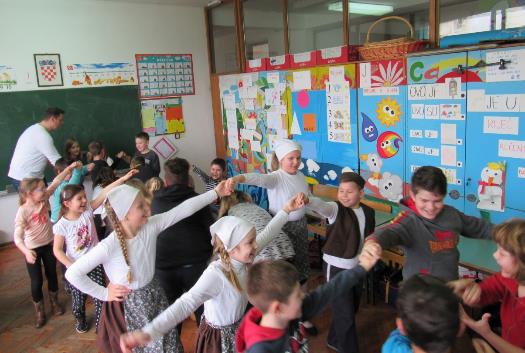 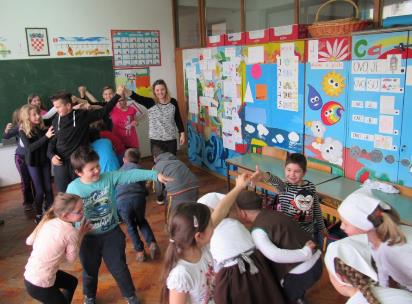 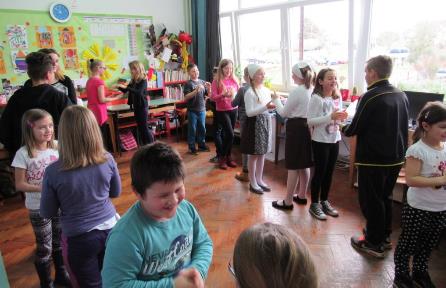 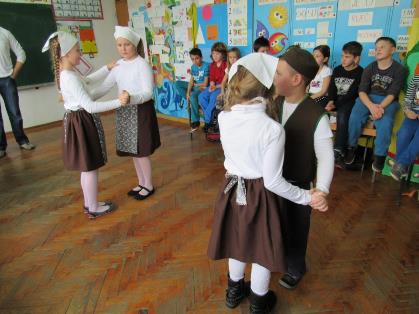 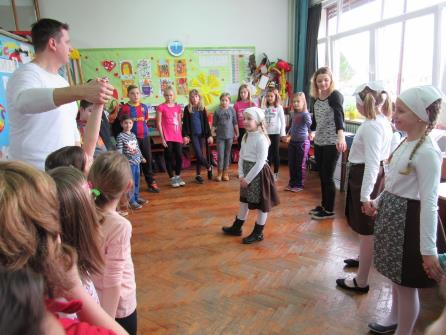 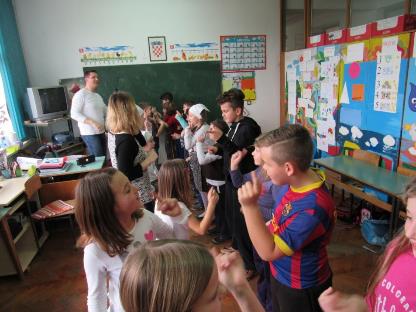 29. 2. 2016. – POSJETA STAROM UMAŠKOM MLINU
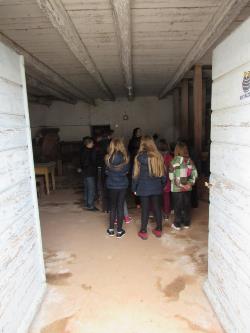 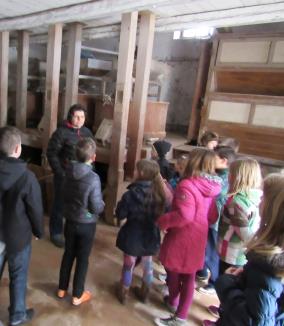 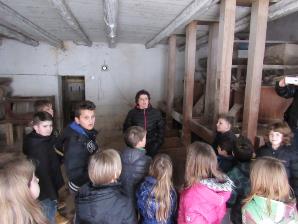 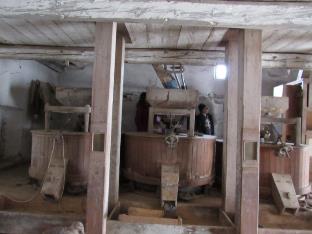 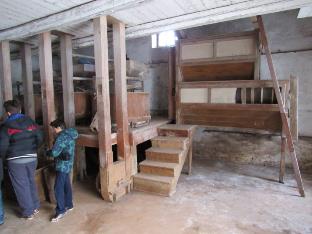 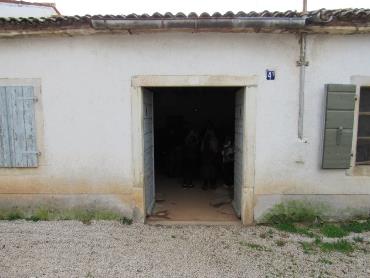 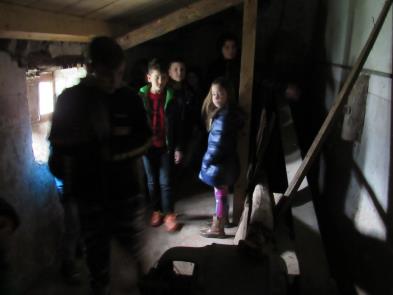 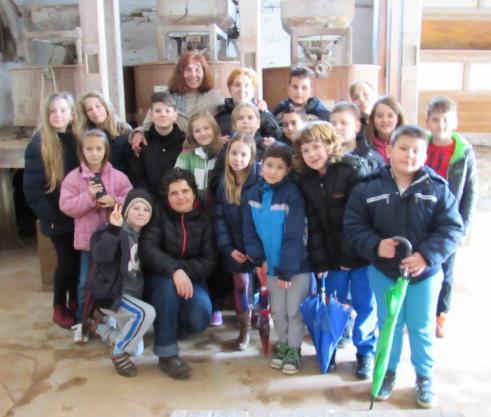 15. 3. 2016. – 19. 3. 2016. – ŠKOLA U PRIRODI (4. razredi CŠ i PŠ)
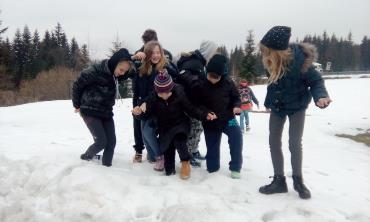 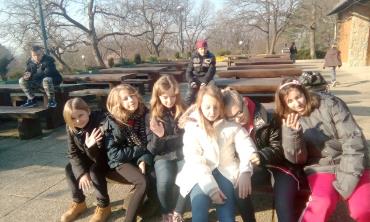 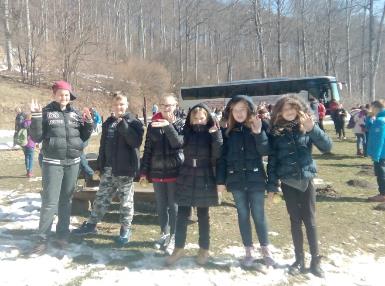 22. 4. 2016. – Terenska nastava: Kornarija(3. razredi)
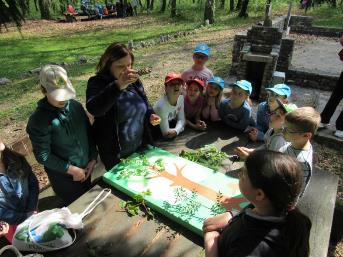 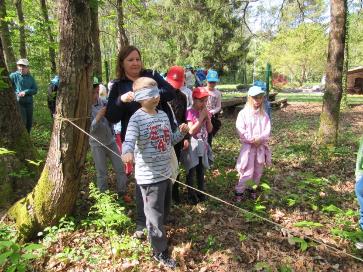 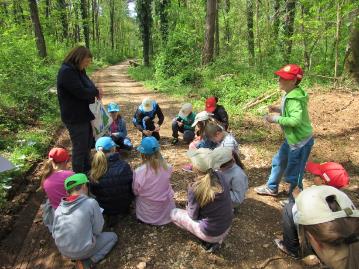 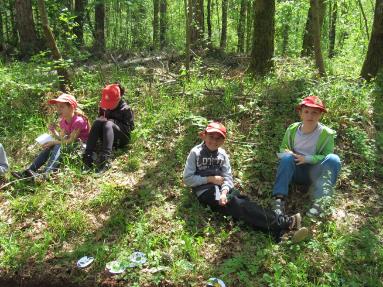 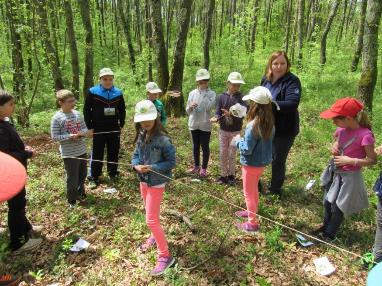 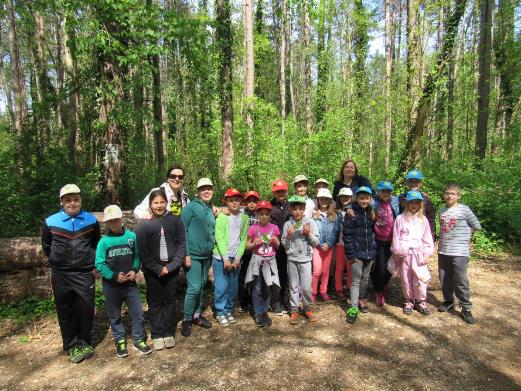 6. 5. 2016. – Nastup u Babićima, povodom Dana Grada (Postavljanje spomen ploče doktoru Škrinjaru)
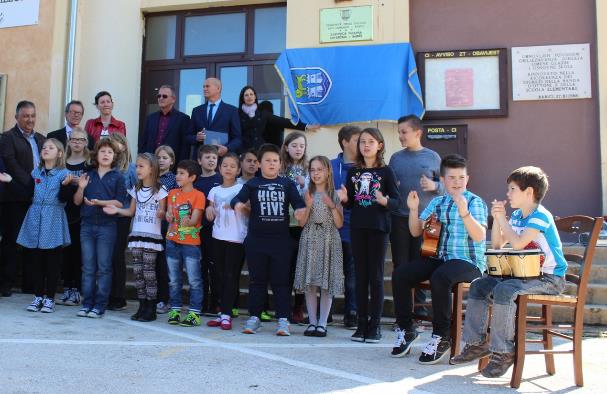 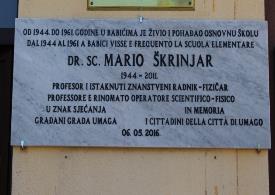 23. 5. 2016. – OBILJEŽAVANJE DANA SVETOG PEREGRINA (PELEGRINA)RADIONICE U MUZEJU
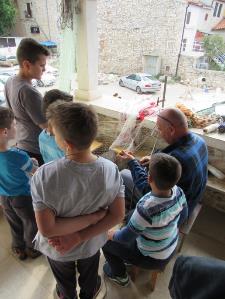 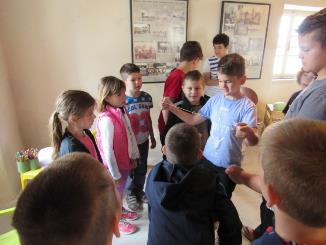 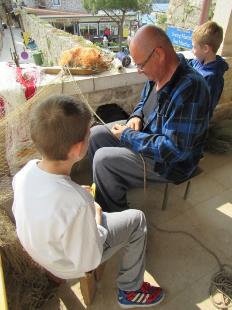 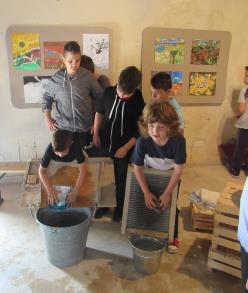 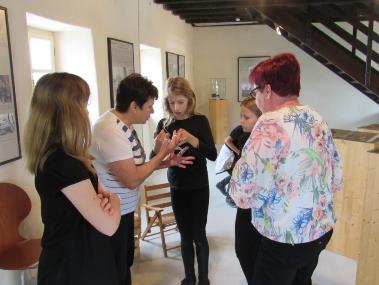 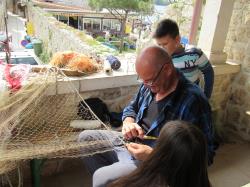 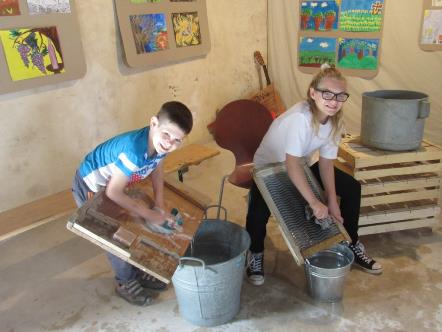 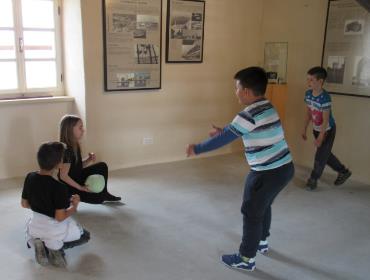 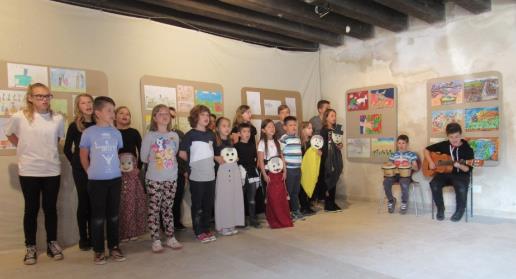 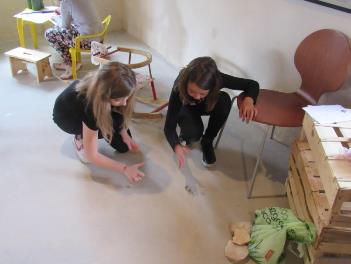 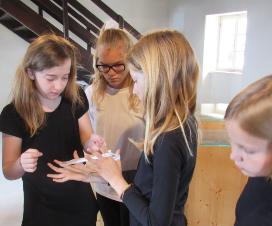 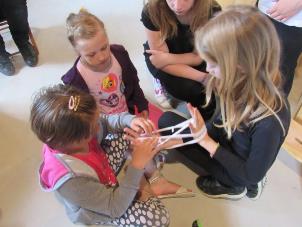 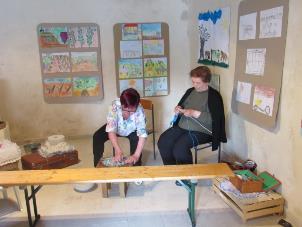 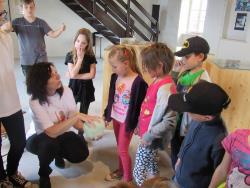 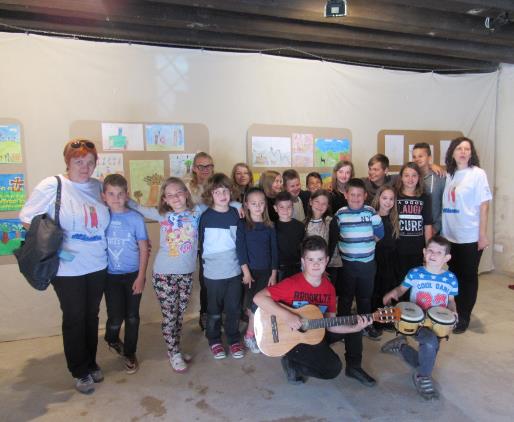 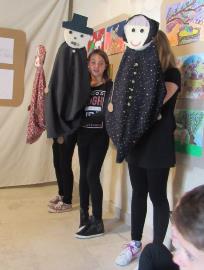 1. 6. 2016. – POSJETA PŠ BAŠANIJA I SVJETIONIKU U          SAVUDRIJI
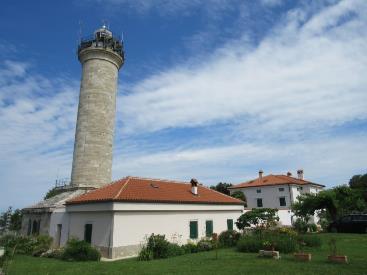 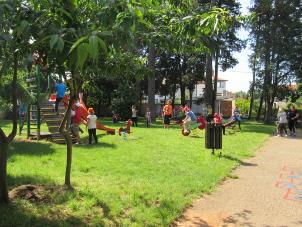 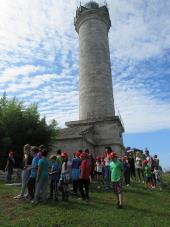 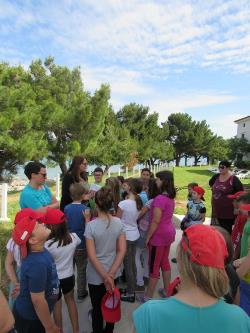 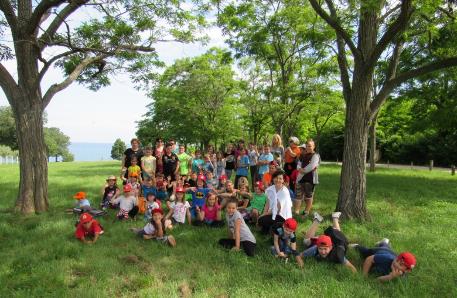 8. 6. 2016. – JEDNODNEVNI IZLET UČENIKA 3. RAZREDA(BUTONIGA, PAZIN, LABIN)
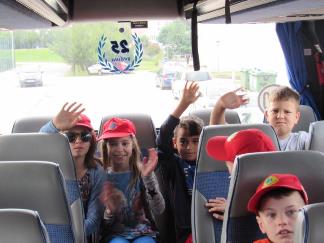 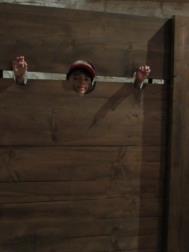 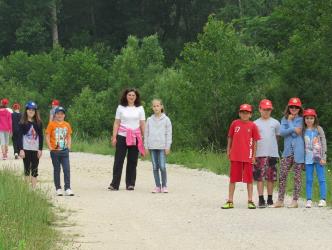 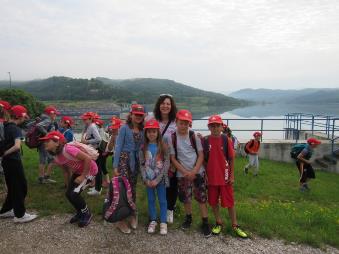 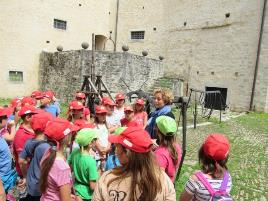 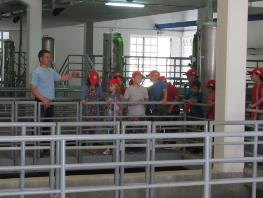 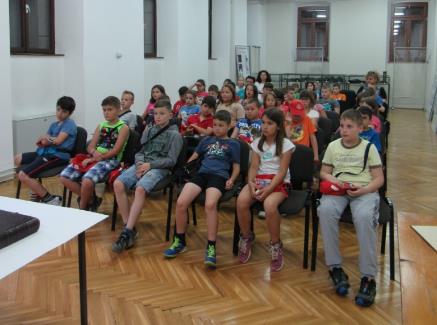 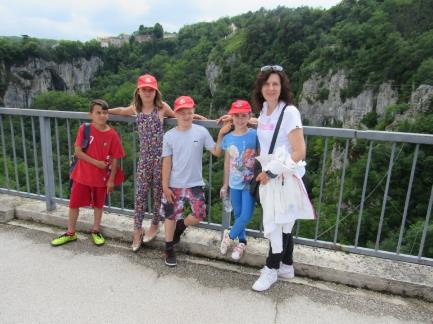 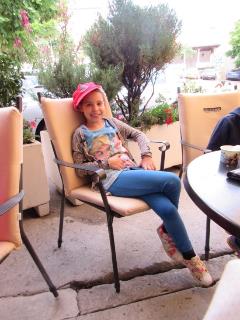 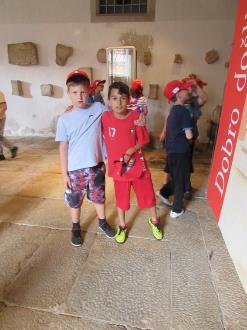 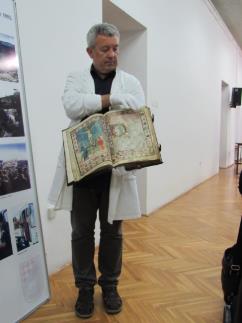 28. 6. 2016. – IZLET NA BRIJUNE
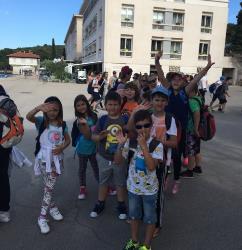 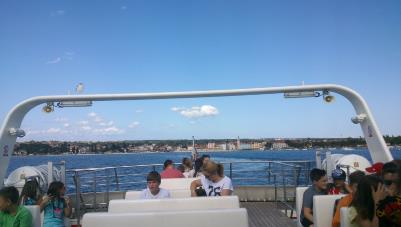 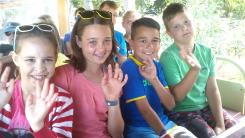 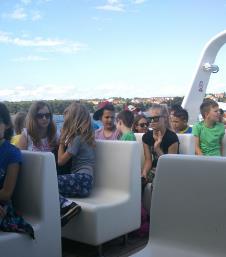 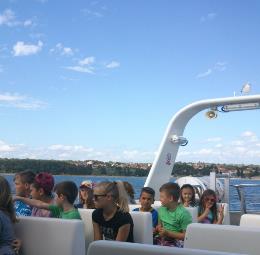 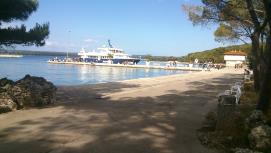 Glazba:
Beethoven-Fur Elise - YouTubehttps://www.youtube.com/watch?v=k_UOuSklNL4
Uživajte 
u 
ljetnim 
Praznicima !


Učenici i učiteljice pš petrovija